Boggle Review
1) Draw a circle that takes up most of your page but leaves some space on the outside. 
2) Inside the circle, list everything you can remember learning in Unit 2.  Be as specific as possible – include definitions and information, not just the words.
Common Assessment
1) Multiple Choice – one grade/100
2) OPTIC – one grade/50
3) Writing Performance Task – one grade/50 – do on separate paper 

When you are finished, please turn your test into the front and then begin working on your homework packet.
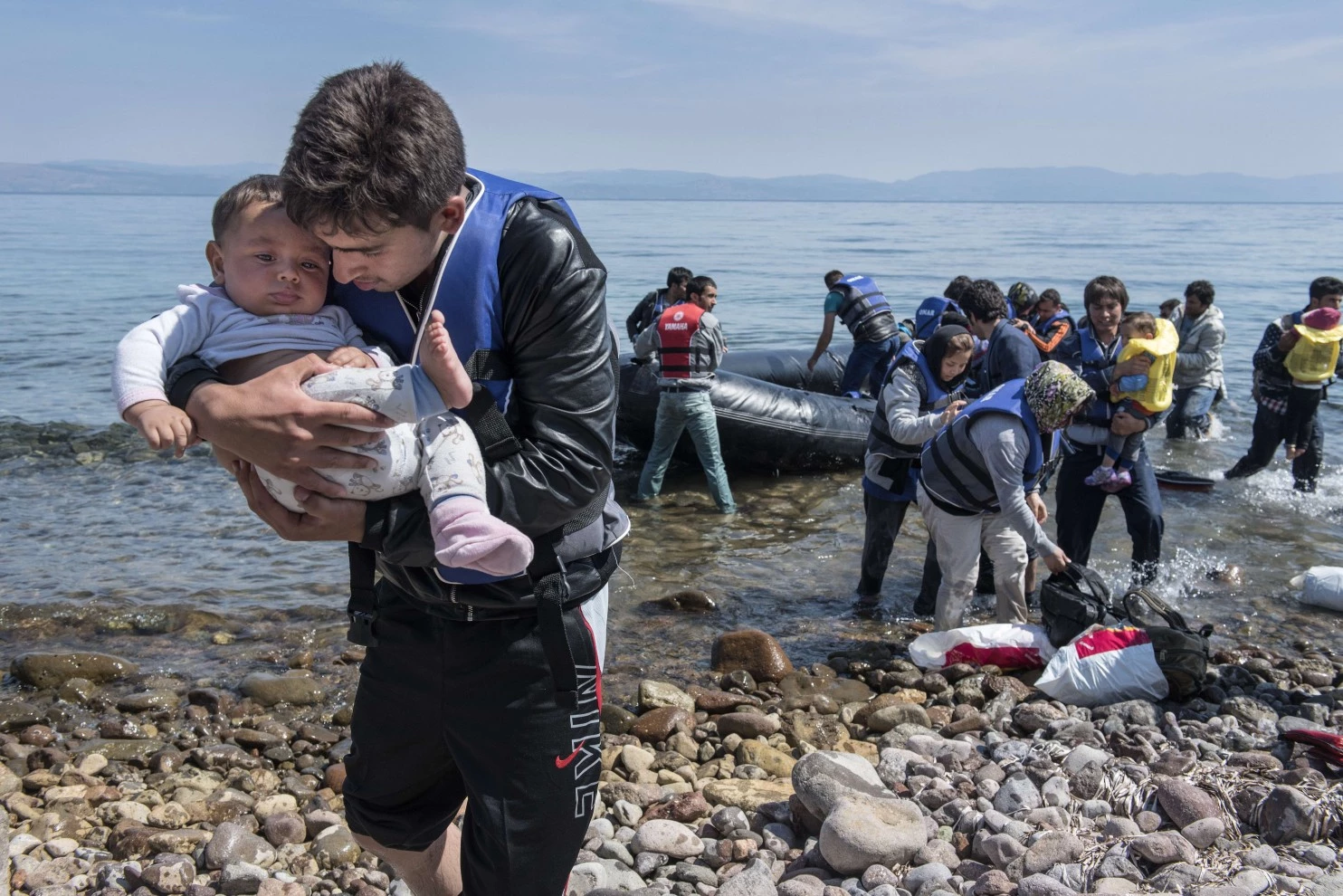 Exit Slip
What questions on the common assessment would you like to know the answer to?